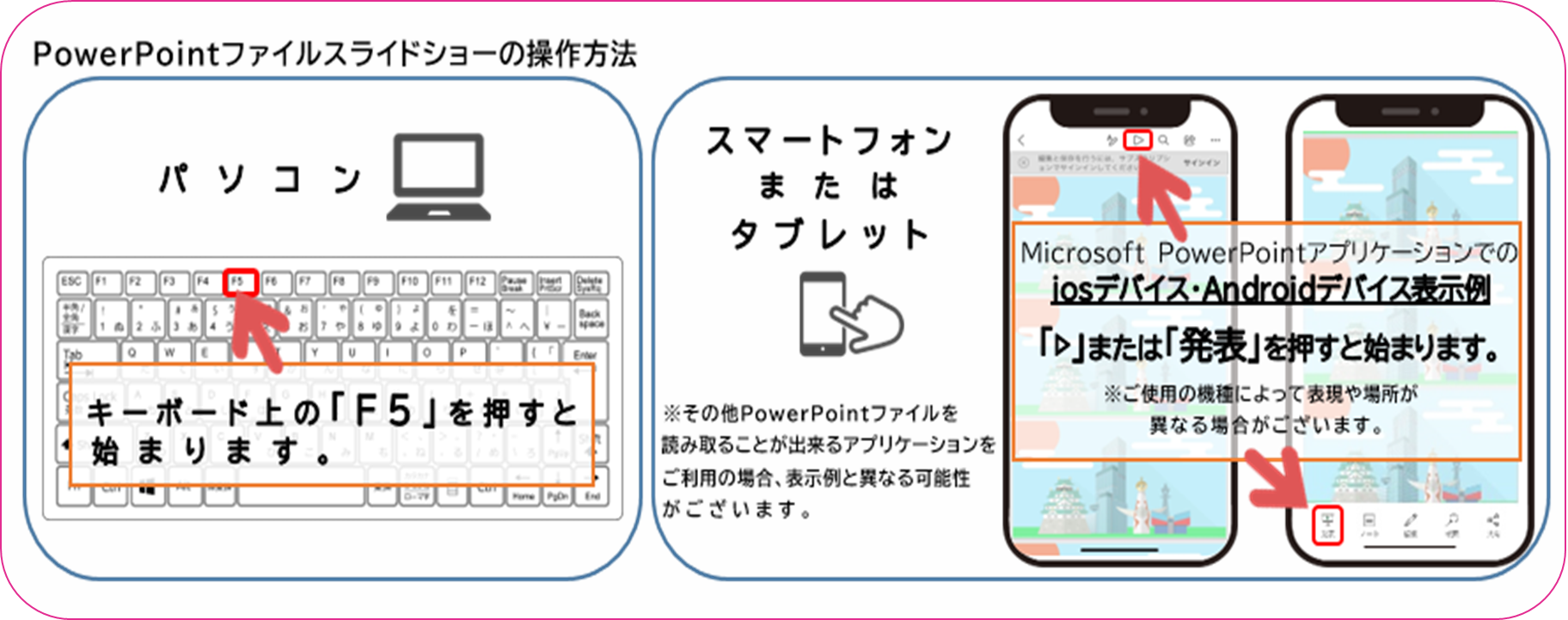 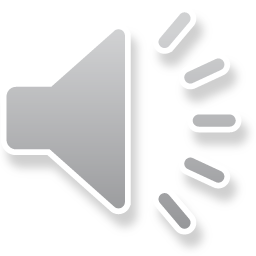 ぼう
つく
かた
棒グラフの作り方
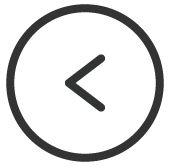 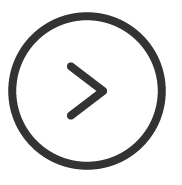 ぼう
次へ
前へ
棒グラフ
ぼう
たか
すうりょう
だいしょう
くら
棒の高さで数量の大小を比べるグラフです。
しようれい
【使 用 例】
けっか
こうもく
にんずう
こうえん
み
むし
かず
ゆうしょうかいすう
・アンケート結果の項目ごとの人数
・公園で見つけた虫の数
・スポーツチームの優勝回数
など
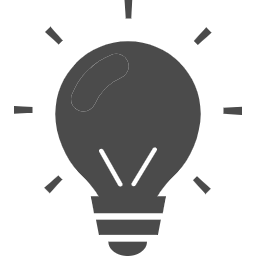 ぼう
つく
とき
棒グラフを作る時のポイント
ぼう
かなら
か
はじ
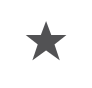 ★棒は必ず０(ゼロ)から書き始めよう！
ぼう
はば
おな
★棒の幅は同じにしよう！
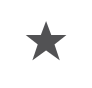 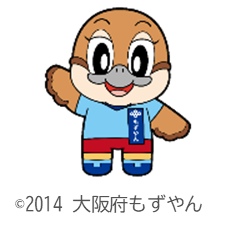 めも
かんかく
おな
★目盛りの間隔は同じにしよう！
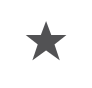 ぼう
ぼう
かんかく
おな
★棒と棒の間隔は同じにしよう！
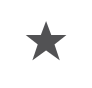 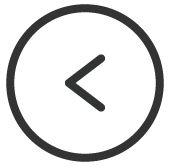 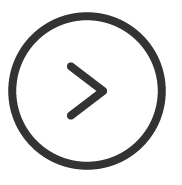 次へ
前へ
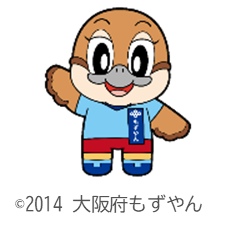 わ
ポイントは分かったかな？
つぎ
れい
ぼう
次の例を棒グラフにしてみたよ！
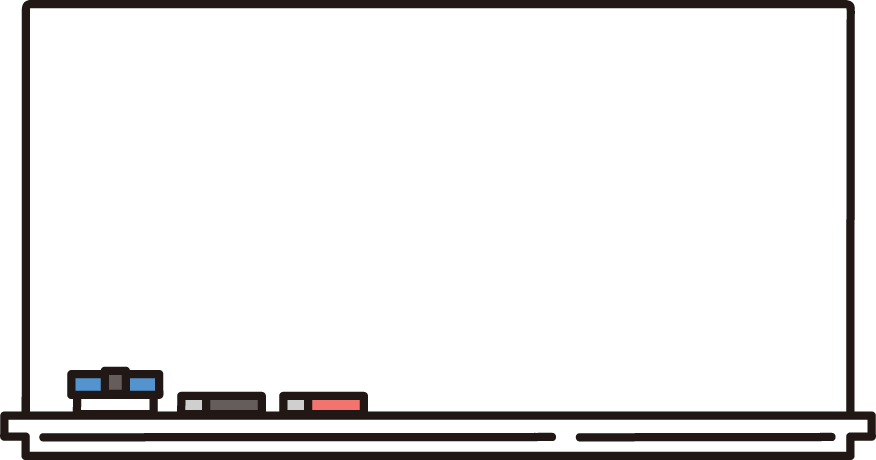 （例）
くみ
にん
あかいろ
あおいろ
きいろ
1組のみんな１５人に「赤色　」「青色　」｢黄色　｣
き
す
いろ
けっか
どの色が好きかを聞いた結果
あかいろ
きいろ
あおいろ
赤色
青色
黄色
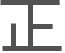 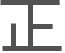 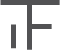 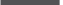 (６人)
(５人)
(４人)
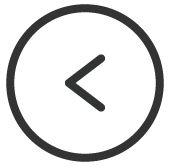 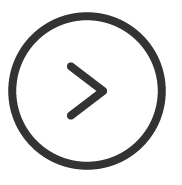 ただ
ばんごう
次へ
前へ
どの番号のグラフが正しいかな？
①
②
④
③
「赤？青？黄？どの色が好き？？」
「赤？青？黄？どの色が好き？？」
「赤？青？黄？どの色が好き？？」
「赤？青？黄？どの色が好き？？」
(人)
(人)
(人)
(人)
8
8
8
8
7
7
7
7
6
6
6
6
5
5
5
5
4
4
4
4
3
3
3
3
2
2
2
2
1
1
1
1
0
0
0
0
あおいろ
きいろ
きいろ
あかいろ
あおいろ
あかいろ
あおいろ
きいろ
あかいろ
あおいろ
あかいろ
きいろ
青色
黄色
黄色
赤色
青色
赤色
青色
黄色
赤色
青色
赤色
黄色
令和〇年〇月〇日　△△小学校
１組15人アンケート調べ
令和〇年〇月〇日　△△小学校
１組15人アンケート調べ
令和〇年〇月〇日　△△小学校
１組15人アンケート調べ
令和〇年〇月〇日　△△小学校
１組15人アンケート調べ
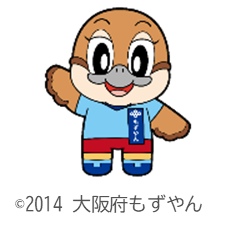 ただ
おも
わ
正しいと思うグラフが分かったら
あ
つぎ
すす
こた
次に進んで答え合わせをしよう！
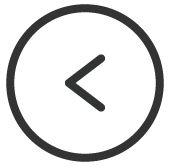 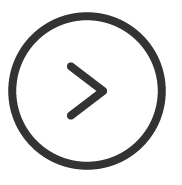 こた
み
答えを見てみよう！
次へ
前へ
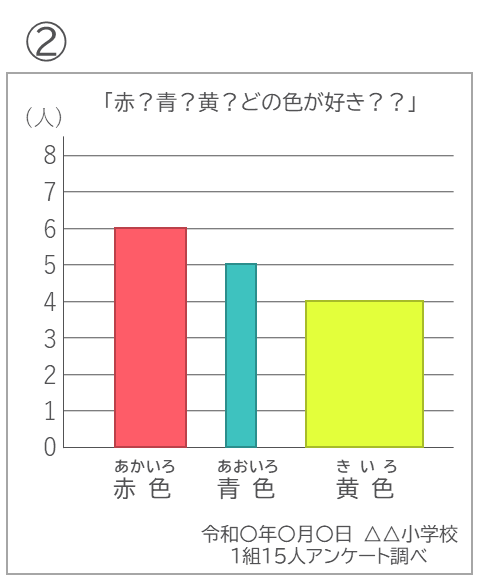 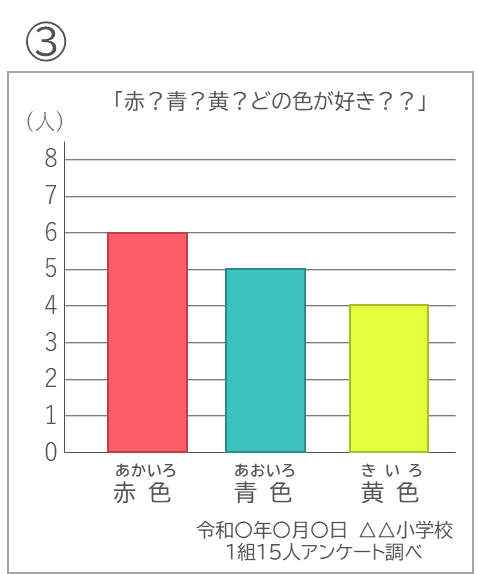 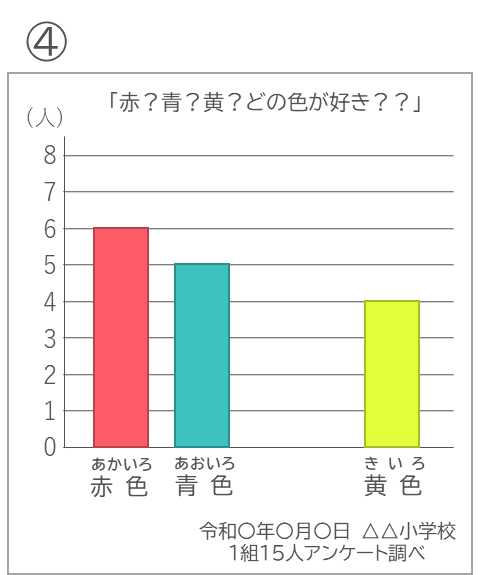 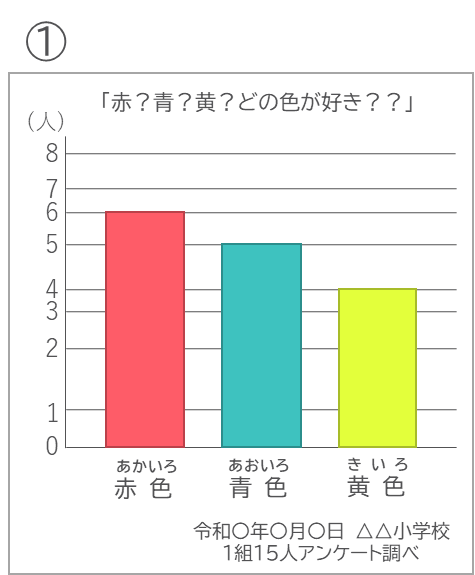 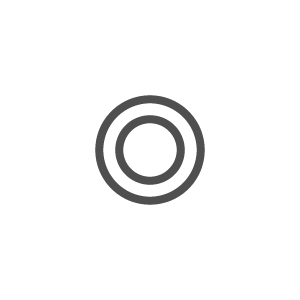 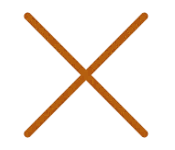 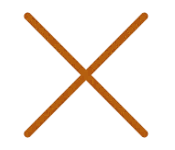 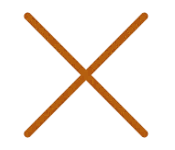 ④のグラフは
①のグラフは
②のグラフは
かい
正解
せい
めも
かんかく
ぼう
はば
ぼう
ぼう
かんかく
目盛りの間隔が
棒の幅が
棒と棒の間隔が
そろ
そろ
そろ
揃っていません。
揃っていません。
揃っていません。
こた
あ
つぎ
せいかい
ばん
かいせつ
み
答えは合ってたかな？次は正解の③番のグラフの解説を見てみよう！
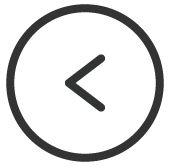 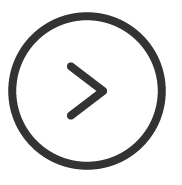 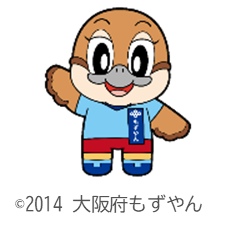 かいせつ
せいかい
くわ
み
解説
次へ
正解の③のグラフを詳しく見てみよう！
前へ
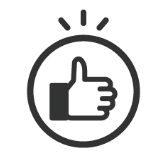 グラフがもっとよくなる
・グラフにタイトルがついていて
ポイント①
わ
分かりやすいですね。
Good!
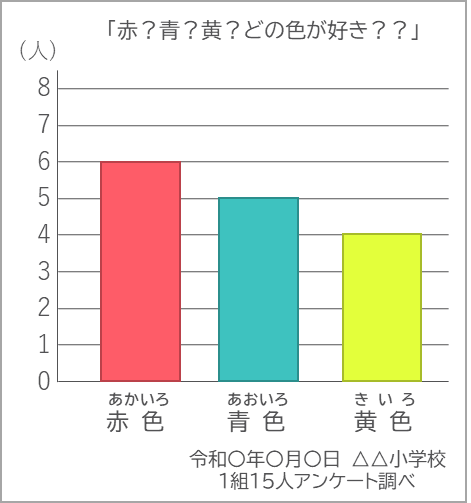 グラフがもっとよくなる
ぼう
ぼう
かんかく
おな
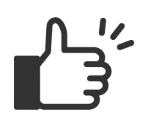 ポイント②
・棒と棒の間隔が同じですね。
ぼう
はば
おな
・棒の幅が同じですね。
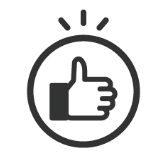 めも
たんい
・目盛りに単位があることで、
ぼう
いち
・棒は０(ゼロ)の位置から
すうじ
なに
あらわ
数字が何を表しているのかが
か
はじ
書き始めてますね。
わ
分かりますね。
グラフがもっとよくなる
ポイント③
Good!
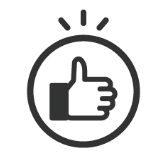 しら
じき
ねんがっぴ
ばしょ
たいしょう
・調べた時期（年月日・場所・対象)を
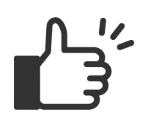 めも
かんかく
おな
・目盛りの間隔が同じですね。
か
わ
書いていてとても分かりやすいですね。
めも
はじ
・目盛りは０（ゼロ）から始まってますね。
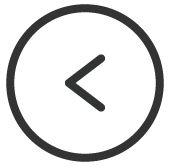 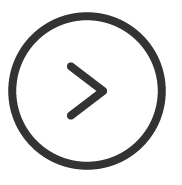 ふくすう
おな
ないよう
き
とき
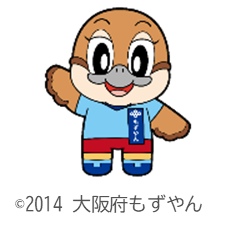 複数のクラスに同じ内容を聞いた時の
棒グラフの作り方の工夫を紹介するよ！
さんこう
参考①
次へ
前へ
ぼう
つく
かた
くふう
しょうかい
つく
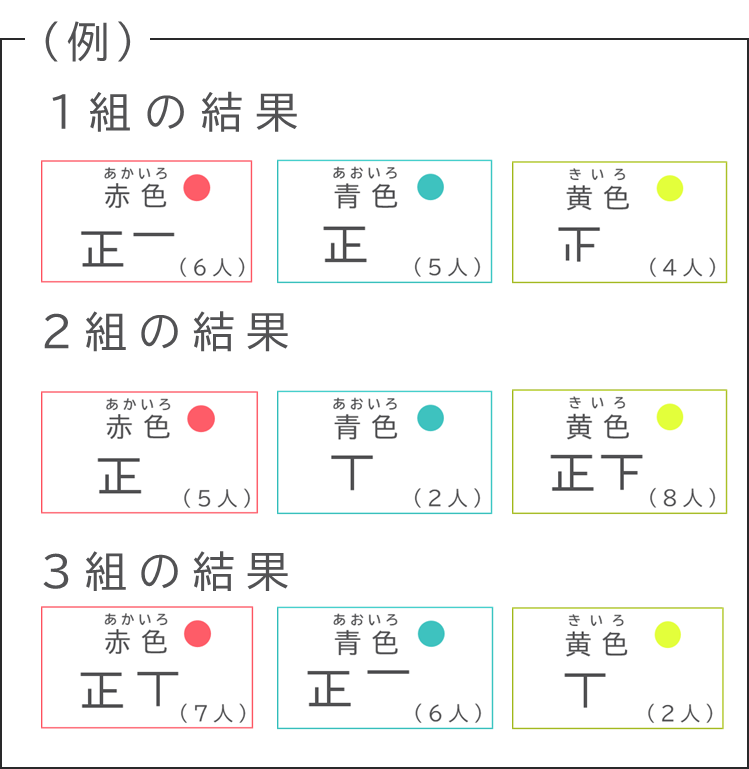 クラスごとで作ると・・・
1組
2組
3組
「赤？青？黄？どの色が好き？？（2組）」
「赤？青？黄？どの色が好き？？（3組）」
「赤？青？黄？どの色が好き？？（1組）」
(人)
(人)
(人)
8
8
8
7
7
7
6
6
6
5
5
5
4
4
4
3
3
3
2
2
2
1
1
1
0
0
0
あかいろ
あかいろ
あかいろ
きいろ
きいろ
きいろ
あおいろ
あおいろ
あおいろ
青色
青色
青色
赤色
赤色
赤色
黄色
黄色
黄色
令和〇年〇月〇日　△△小学校
３組15人アンケート調べ
令和〇年〇月〇日　△△小学校
２組15人アンケート調べ
令和〇年〇月〇日　△△小学校
１組15人アンケート調べ
くふう
工夫すると・・・
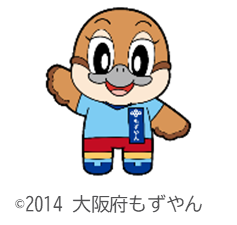 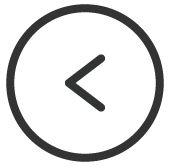 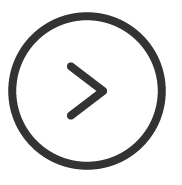 １つのグラフにまとめることができるよ！
次へ
前へ
め
1つ目
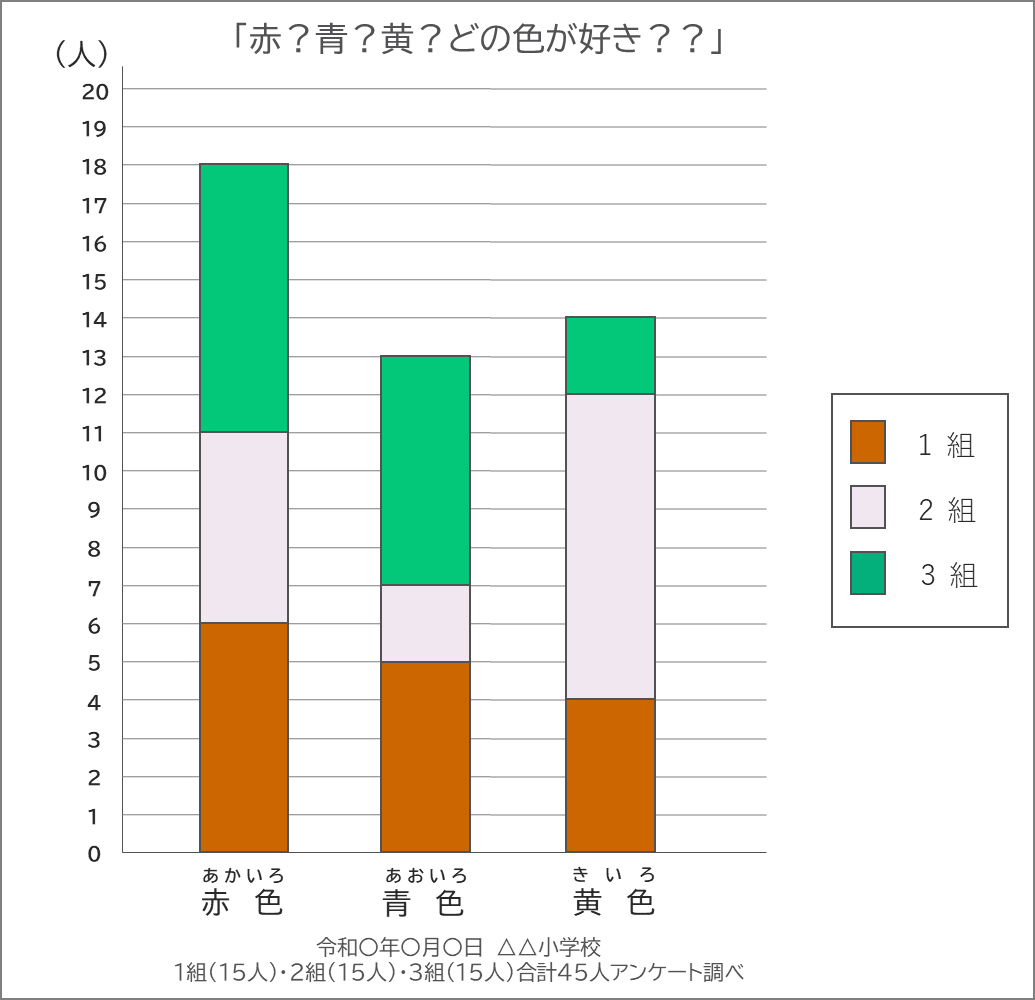 め
2つ目
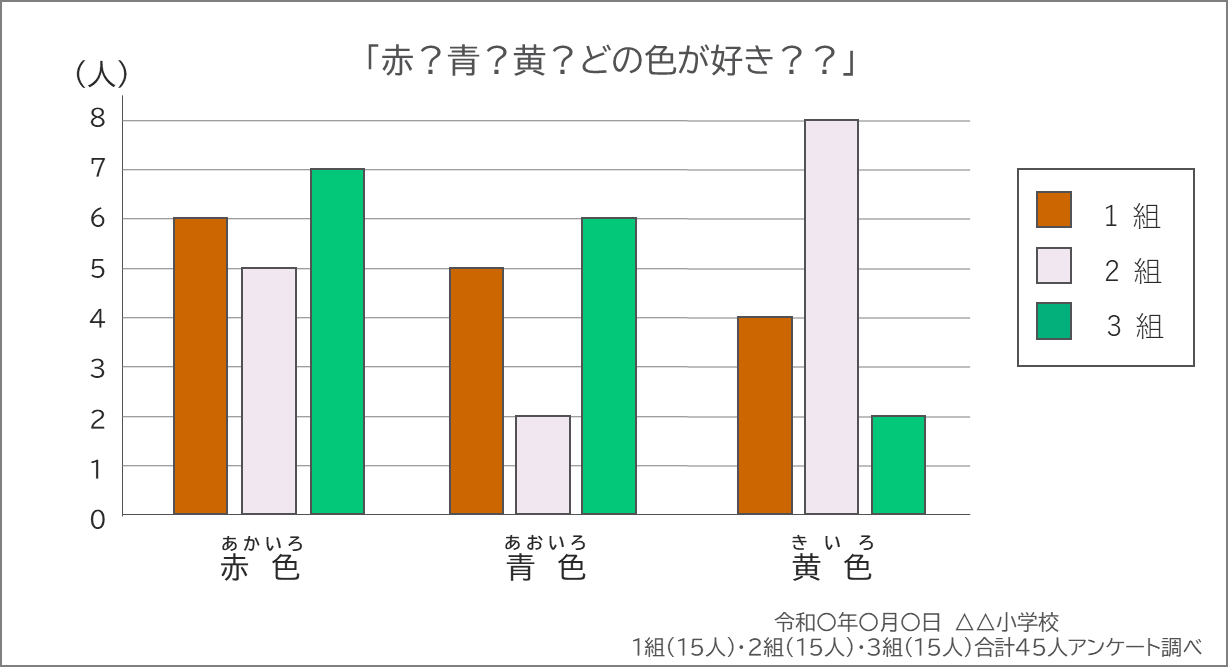 いろ
よこ
なら
ようす
わ
たて
つ
あ
ぜんたい
ようす
わ
横に並べると、色ごとの様子が分かりやすくなるね！
縦に積み上げると、全体の様子が分かりやすくなるね。
くみ
きいろ
たと
くら
ほか
たと
ぜんたいてき
あかいろ
す
ひと
例えば、他のクラスに比べて2組では黄色が
例えば、全体的に赤色が好きな人が
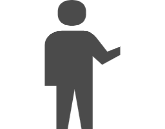 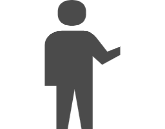 よ
おお
す
ひと
と
と
よ
おお
好きな人が多いことが読み取れます。
多いことが読み取れます。
つぎ
め
かいせつ
み
次は2つ目のグラフの解説を見てみよう！
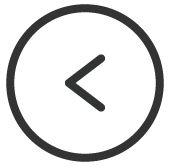 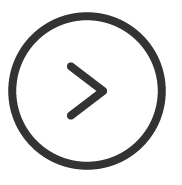 かいせつ
解説
次へ
前へ
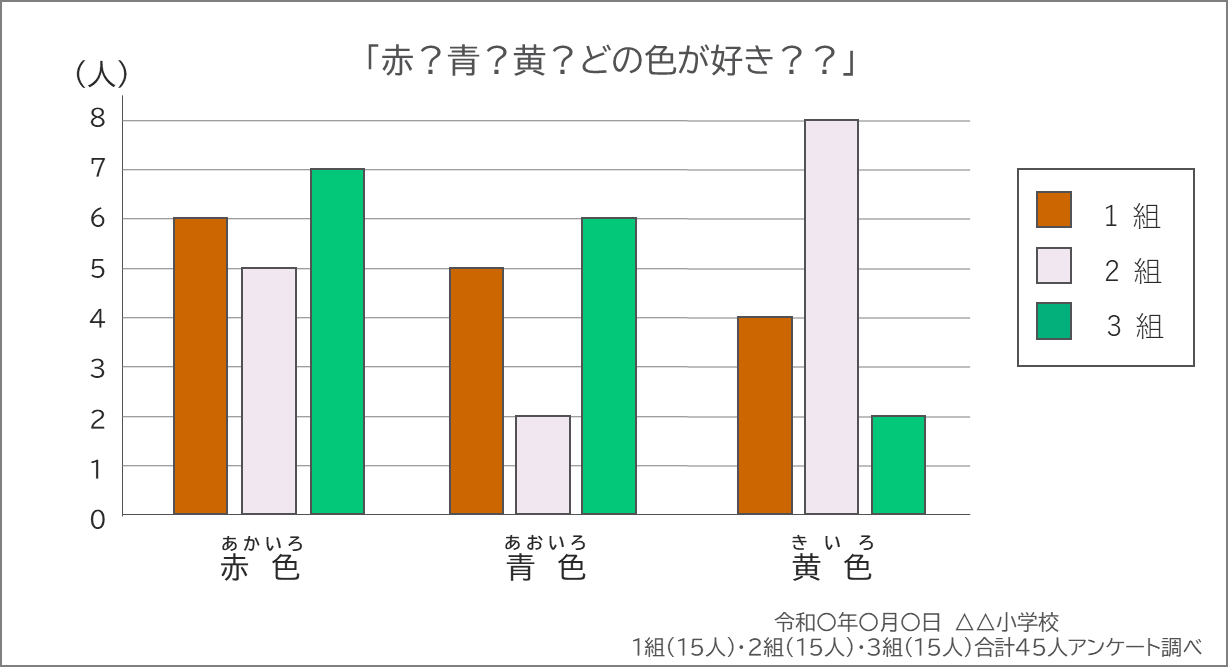 6
５
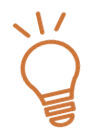 解説②
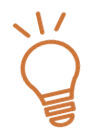 いろ
・どの色がどのクラスか
2
解説①
わ
ひょうじ
分かるように表示しましょう。
ぼう
こうもく
・項目ごとに棒グラフの
ぼう
ぼう
かんかく
はば
はんれい
ひょうじ
棒と棒の間隔や幅は
※この表示は「凡例」といい、
おな
同じにしましょう。
いろ
ぼう
なに
あらわ
色や棒などが何を表しているのかを
せつめい
説明するものです。
くふう
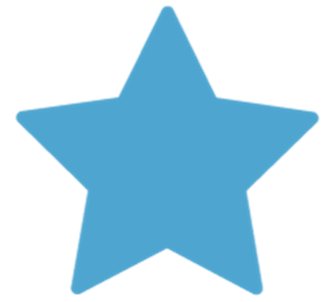 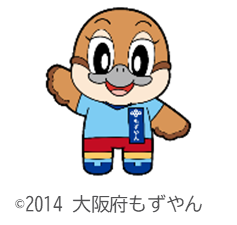 こんな工夫もあるよ！
すうじ
かく
ひょうじ
・各グラフに数字を表示することで
けっか
わ
み
より結果が分かりやすく見えますね。
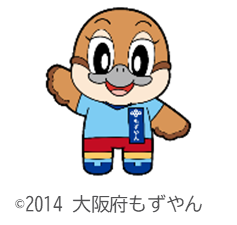 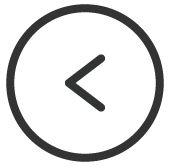 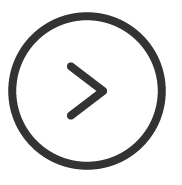 さんこう
ぼう
なら
とき
つぎ
ちゅうい
棒を並べる時は次のことにも注意しよう！
参考②
次へ
前へ
こうもく
た
ばあい
じけいれつ
ばあい
ばあい
じゅんばん
ばあい
いみ
こうもく
③項目ごとの場合
①時系列の場合
②「その他」の項目がある場合
④順番に意味がある場合
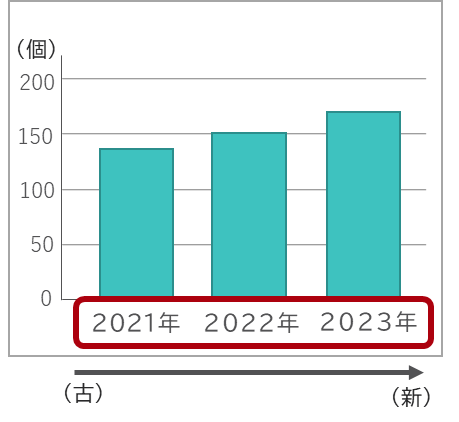 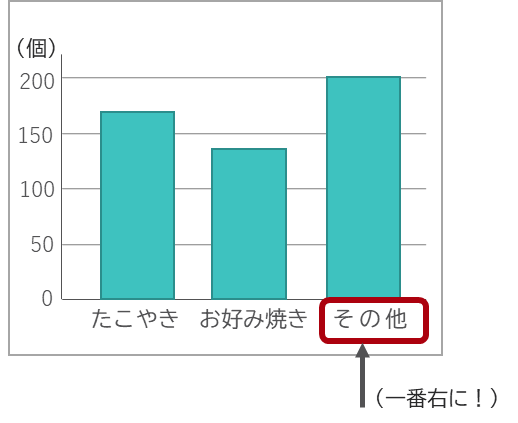 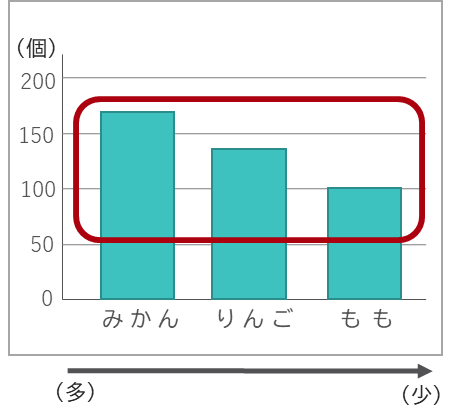 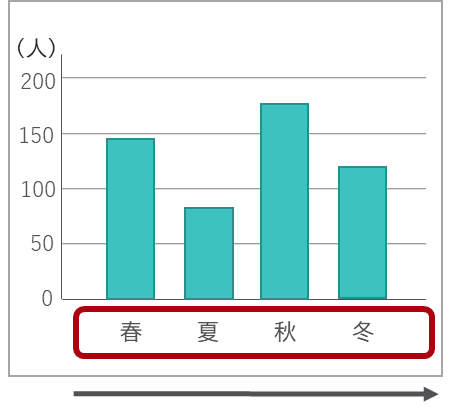 ばんごうじゅん
れい
うつ
か
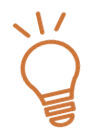 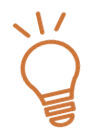 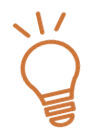 おお
おお
じゅん
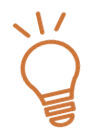 た
こうもく
番号順や例のような移り変わりが
みぎ
い
大きい・多い順または
「その他」の項目があれば、
右に行くにつれて
じゅん
なら
わ
分かるもの順に並べよう！
ちい
じゅん
すく
あたら
とし
おお
かず
小さい・少ない順に
数が多くても
新しい年にしよう！
たい
ばあい
ほか
しつもん
かいとう
ひだり
い
なら
左から並べて行こう！
いちばんみぎがわ
他にも、質問に対する回答の場合、
一番右側にしよう！
しつもんひょう
じゅん
おな
じゅん
なら
質問票の順と同じ順に並べよう！
（例：良い・悪いなど）
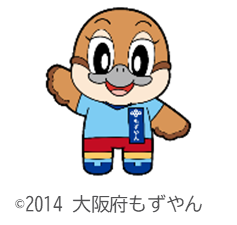 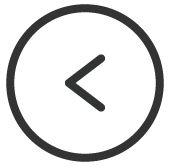 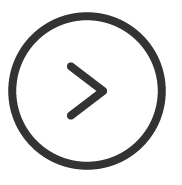 さんこう
み
かた
ちが
見え方が違うグラフについて①
参考③
次へ
前へ
ねんかん
しゅうかくこすう
あらわ
つぎ
次のグラフは「３年間のももの収穫個数」を表しているよ。
グラフ①
グラフ②
「3年間のももの収穫個数」
「3年間のももの収穫個数」
（個）
200
（個）
170個
200
170個
150
1５0
150個
150個
130個
100
130個
100
50
0
50
２０２１年
0
２０２2年
２０２１年
２０２2年
２０２３年
２０２３年
しゅうかくこすう
おな
ふだん
み
グラフ②は収穫個数は同じなのに
グラフ①は普段よく見るグラフだね！
しゅうかくこすう
み
の
グラフ①より収穫個数がより伸びているように見える！？
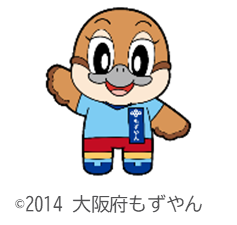 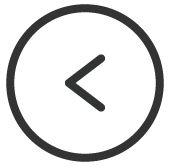 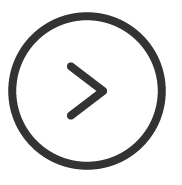 さんこう
み
かた
ちが
見え方が違うグラフについて②
参考③
次へ
前へ
あらわ
つぎ
くだもの
しゅうかくこすう
次のグラフは「果物の収穫個数」を表しているよ。
グラフ②
グラフ①
「果物の収穫個数」
「果物の収穫個数」
（個）
200
（個）
200
170個
150
170個
1５0
150個
150個
130個
130個
100
100
50
0
50
みかん
0
りんご
みかん
りんご
もも
もも
いちばん
おお
ふだん
み
グラフ①は普段よく見るグラフだね！
グラフ②はみかんが一番多いのに
ぜんぶ
おな
こすう
み
全部が同じ個数に見える！？
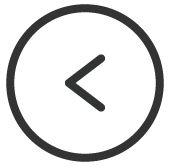 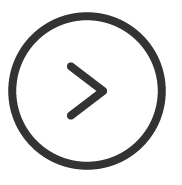 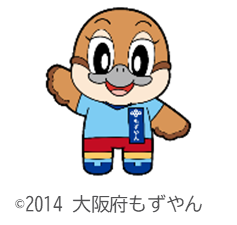 さんこう
かた
ちが
ちゅういてん
み
見え方が違うグラフについての注意点
参考③
次へ
前へ
「果物の収穫個数」
「3年間のももの収穫個数」
（個）
（個）
170個
200
200
170個
1５0
1５0
150個
150個
130個
100
100
130個
50
50
0
0
みかん
２０２１年
りんご
２０２2年
もも
２０２３年
ちゅういてん
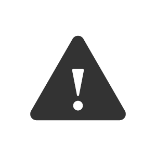 りったい
立体グラフの注意点
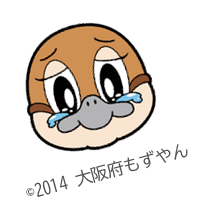 み
み
りったいてき
おお
てまえ
立体的なグラフは、かっこよく見えますが、手前にあるものが大きく見えてしまうので、
せいかく
あたい
ひかく
正確な値がわからなかったり、比較しづらくなります。
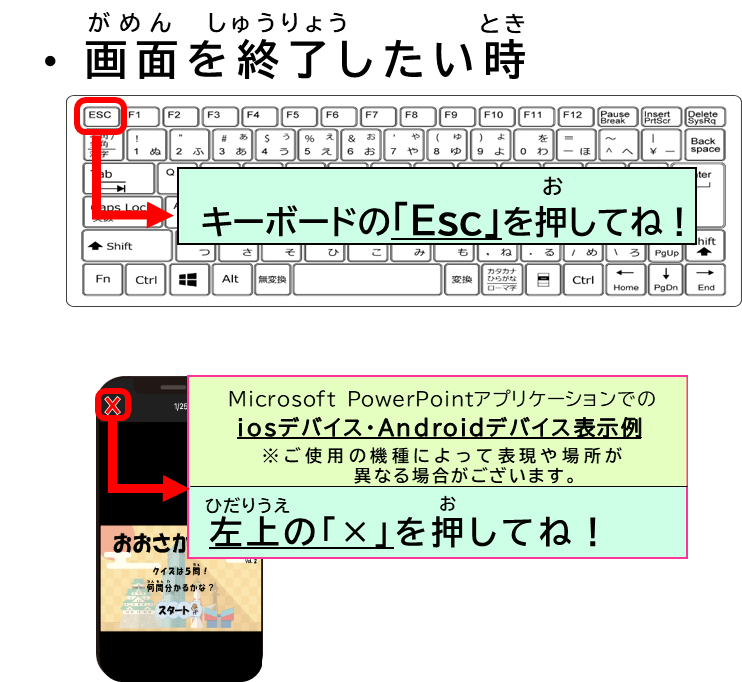 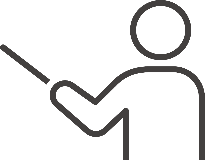 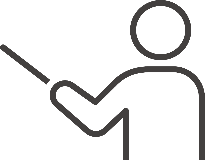 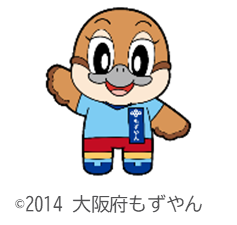 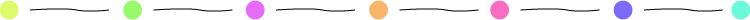 れいねん
がつごろ
おうぼ
はじ
例年６月頃から応募が始まるよ
おうぼ
とうけい
統計グラフコンクールへ応募しよう！
大阪府／大阪府統計グラフコンクール (osaka.lg.jp)
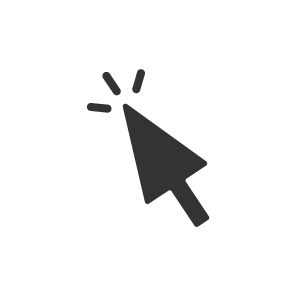 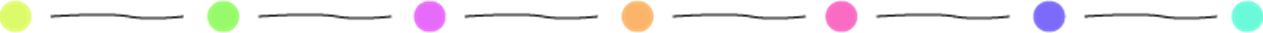